Все науки настолько связаны между собою, что легче изучать их все сразу, нежели какую-либо одну из них в отдельности от всех прочихРене Декарт
Математическая разминка
Самолет на расстояние от города А до города В тратит 1 час 20 минут. Однако обратный перелет он совершает за 80 минут. Как вы это объясните?
Если в 12 часов ночи идет дождь, то можно ли через 72 часа ожидать солнечную погоду?
Математическая разминка
Всего фруктов 300 г







Определите вес
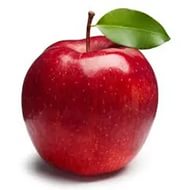 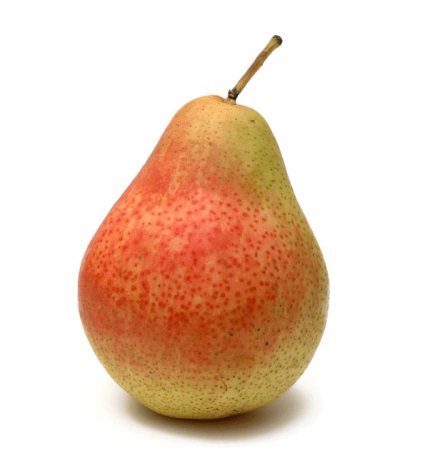 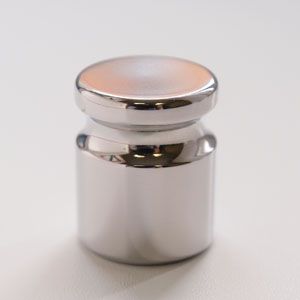 50 г
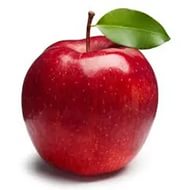 Математическая разминка
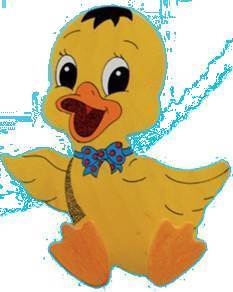 E
K
O
N
C
F
D
B
X
A
5
0
1
10
19 ноября.Классная работа.Когда одного луча мало.
Координатный луч. Метод координат.
II четверть
I четверть
III четверть
IV четверть
Y
О
X
[Speaker Notes: Оси координат разбивают плоскость на четыре части, которые называются координатными четвертями (щелчок).]
Задание 1. По координатам точек, соединяя их последовательно нарисовать заданную фигуру.
(44:4; 54-48)                       (      ;       )
(56:14;  21-14)                    (      ;       )
(110:10; 16-13)                   (      ;       )
(36:4; 48:24)                       (      ;       )
(100-96; 4:2)                       (      ;       )
(84-78; 81:27)                     (      ;       )
(31; 32:8)                           (      ;       )
(48:16; 32-26)                     (      ;       )
(120:30; 24)                       (      ;       )
(125:25; 33-24)                   (      ;       )
(64:32; 72:8)                       (      ;       )
(55:11; 24-14)                     (      ;      )
(57:57; 43)                         (      ;      )
(164:41; 9+3)                      (      ;      )
(72:12; 8+6)                        (      ;      )
(42-33; 50-36)                     (      ;      )
(121:11; 66:6)                      (      ;      )
(63:9; 72:9)                          (      ;      )
(108:12; 168:21)                  (      ;      )
( 5+6; 42:7)                          (      ;      )
Глаз (78:13; 144:12)           (      ;      )
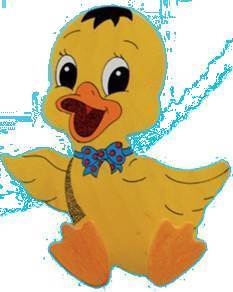 Сверяем с эталоном
Рисунок совпадает с эталоном  или одна ошибка – 4 балла
2-3 ошибки – 2 балла
4 и более  ошибок – 0 баллов
Динамическая пауза
Задание 3. Расшифровать фразу закодированную с помощью числовых выражений.
Правильный ответ – 2 балла
1-2 ошибки – 1 балл
Более 2 ошибок – 0 баллов
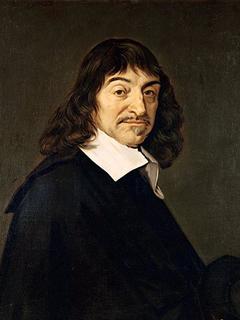 Рене Декарт(1596 – 1650)
Историческая справка
Все науки настолько связаны между собою, что легче изучать их все сразу, нежели какую-либо одну из них в отдельности от всех прочих.
Рене Декарт – французский математик, физик, физиолог и философ, создатель знаменитого метода координат, сторонник аналитического метода в математике. В его честь названа прямоугольная система координат.
Задание 2. Запишите последовательно координаты точек, которые были использованы для построения кошки, начиная с точки (1;1) по ходу часовой стрелки. Координаты для построения глаз и носа кошки запишите отдельно.
Сверяем с эталоном
(1; 1), (3; 3), (1; 7), (3; 9), (1; 10), (1; 13), (2; 12), (4;12), (5; 13), (5; 10), (3; 9), (5; 7), (8; 6), (8; 2), (10; 7), (9; 1), (1; 1)
Глаза: (2; 11), (4; 11)
Нос: (3; 10)
Список точек совпадает с эталоном или одна ошибка – 4 балла
2-3 ошибки – 2 балла
4 и более ошибок – 0 баллов
Все науки настолько связаны между собою, что легче изучать их все сразу, нежели какую-либо одну из них в отдельности от всех прочихРене Декарт
Рефлексия
доволен / не доволен
 коротким / длинным
 не устал / устал
 стало лучше / стало хуже
 понятен / не понятен
легким / трудным
Домашнее задание
Построить рисунок кошки по координатам записанным в тетради.